CS162Operating Systems andSystems ProgrammingLecture 11SchedulingCore Concepts and Classic Policies
Professor Natacha Crooks
https://cs162.org/
Slides based on prior slide decks from David Culler, Ion Stoica, John Kubiatowicz, Alison Norman and Lorenzo Alvisi
Recall: Scheduling Policy Goals/Criteria
Minimise
 Latency
Maximise Throughput
While remaining fair and starvation-free
Recall: Useful metrics
Waiting time for P 

Total Time spent waiting for CPU

Average waiting time

Average of all processes’ wait time 

Response Time for P
Time to when process gets first scheduled

Completion timeWaiting time + Run time 

Average completion time
Average of all processes' completion time
Recall: Important Performance Metrics
Fairness 
Equality in the performance perceived by one task


Starvation
The lack of progress for one task, due to resources being allocated to different tasks
Recall: Assumptions
One thread = One User
Threads are independent!
Unrealistic but simplify the problem so it can be solved
Only look at work-conserving scheduler
=> Never leave processor idle if work to do
Recall: Workload Assumptions
A workload is a set of tasks for some system to perform, including how long tasks last and when they arrive
IO Bound

Mostly wait for IO, limited compute

Often in the 
Blocked state
Compute-Bound

Tasks that primarily perform compute

Fully utilise CPU
Recall: FCFS/FIFO Summary
The good

Simple
Low Overhead
No Starvation*
The bad

 Sensitive to arrival order (poor predictability)
The ugly

 Convoy Effect. 
 Bad for Interactive Tasks
Recall: SJF Summary
The good

Optimal Average Completion Time when jobs arrive simultaneously
The bad

Still subject to convoy effect
The ugly

 Can lead to starvation!

Requires knowing duration of job
Recall: STCF Summary
The good

Optimal Average Completion Time Always
The bad
The ugly

 Can lead to starvation!

Requires knowing duration of job
Recall: Taking a step back
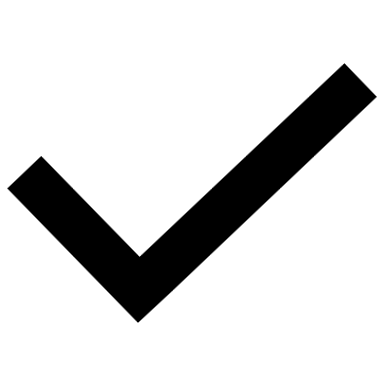 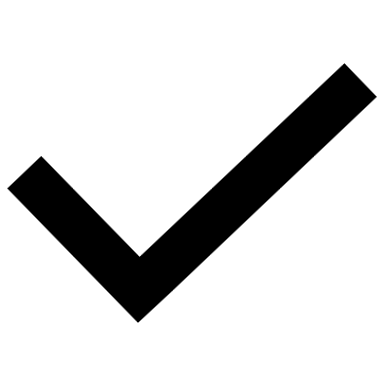 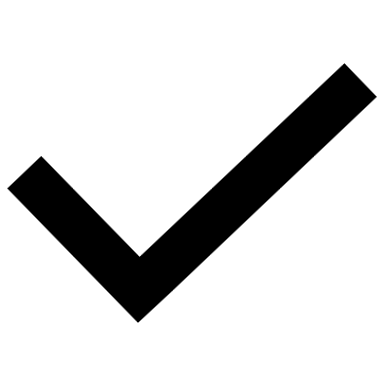 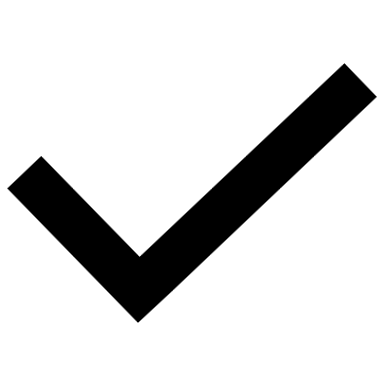 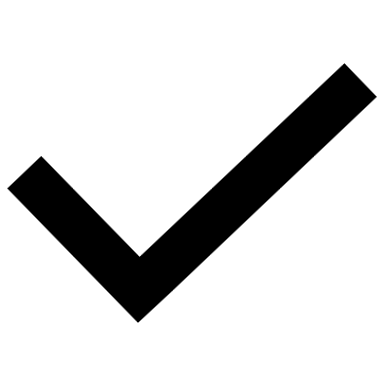 Goals for Today
Round-robin scheduling (continued) 


What is MLFQ and how is it used today? 


What does Linux do?
Round-Robin Scheduling
RR runs a job for a time slice 
(a scheduling quantum)

Once time slice over, 
Switch to next job in ready queue.
=> Called time-slicing
The magic number
What should the time slice be?

If increase the time slice:
Average Completion Time
Average Response Time
If decrease the time slice:
Average Completion Time
Average Response Time
What about variance (predictability?) 
How does the overhead of context switching affect your decision?
Decrease Completion Time
T1: Burst Length 10    T3: Burst Length 10
T2: Burst Length 5

Q = 10

Average Completion Time = (10 + 15 + 25)/3 = 16.7

Q = 5


Average Completion Time = (20 + 10 + 25)/3 = 18.3
T3
25
T1
T2
0
15
10
T3
T3
25
10
T1
T1
T2
20
0
5
15
Switching is not free!
Small scheduling quantas lead to 
frequent context switches
- Mode switch overhead
Trash cache-state


q must be large with respect to context switch, 
otherwise overhead is too high
Are we done?
Can RR lead to starvation?
No

No process waits more than (n-1)q time units
Are we done?
Can RR suffer from convoy effect?
No

Only run a time-slice at a time
RR Summary
The good

Bounded response time
The bad

Completion time can be high (stretches out long jobs)
The ugly

 Overhead of context switching
Taking a step back
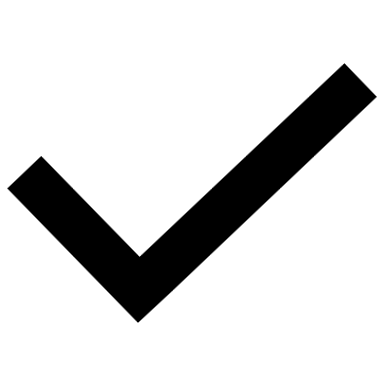 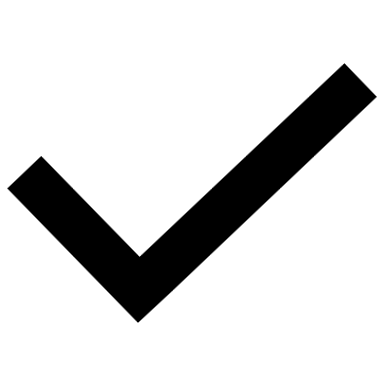 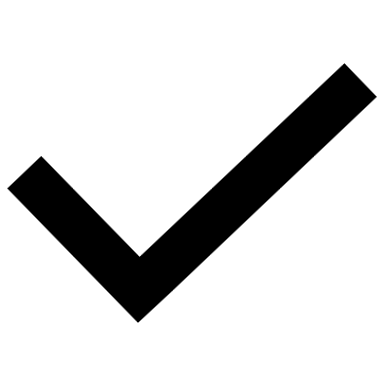 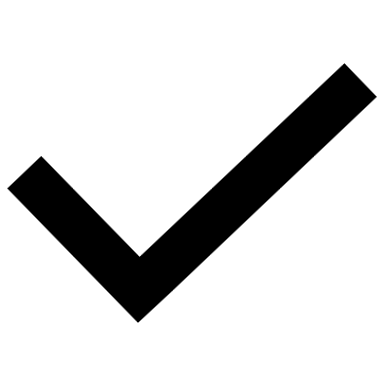 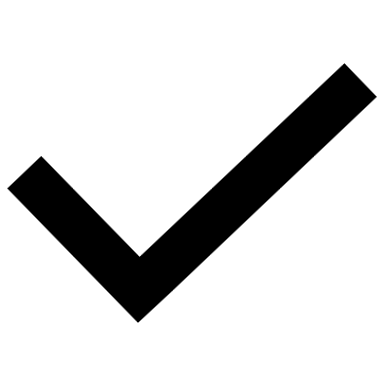 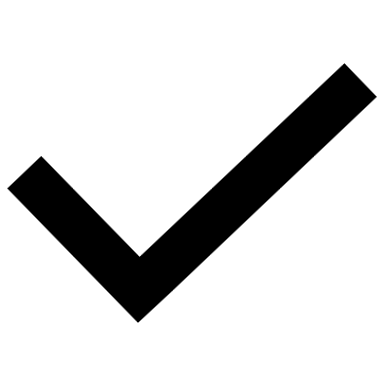 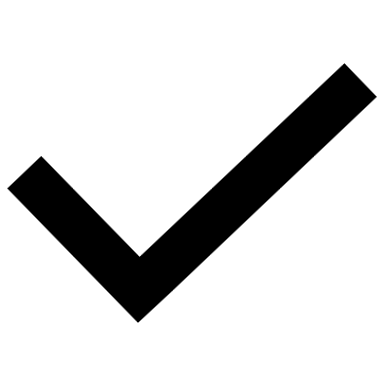 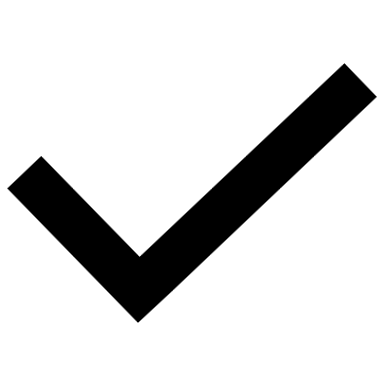 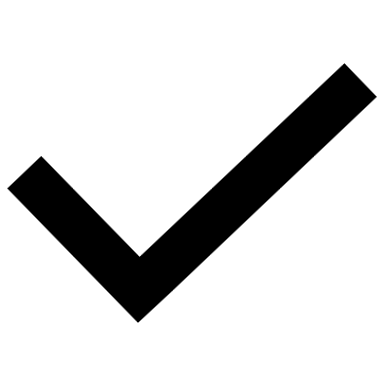 FCFS and Round Robin Showdown
Assuming zero-cost context-switching time, 
is RR always better than FCFS?

10 jobs, each take 100s of CPU time
RR scheduler quantum of 1sAll jobs start at the same time
P2
[8]
P4
[24]
P1
[53]
P3
[68]
Best FCFS:
0
8
32
85
153
Earlier Example with Different Time Quantum
RR Summary
The good

Bounded wait time
The bad

Completion time can be high (stretches out long jobs)
The ugly

 Overhead of context switching
Recall: Workload Assumptions
A workload is a set of tasks for some system to perform, including how long tasks last and when they arrive
IO Bound

Mostly wait for IO, limited compute

Often in the 
Blocked state
Compute-Bound

Tasks that primarily perform compute

Fully utilise CPU
RR & IO
RR performs poorly when running mix of 
IO and Compute tasks

IO tasks need to run “immediately” for a short duration of time (low waiting time).
P1
Computes for 1 ms. Uses disk for 10 ms
P2
Computes for 50 ms.
RR & IO
Time Quanta: 
50 ms
P2
Computes for 50 ms.
Current Schedule
P1
Computes for 1 ms. Uses disk for 10 ms
P1
P2
P1
P2
102
1
51
52
Optimal Schedule
P1
P1
P1
P2
P2
P2
P1
P2
P1
P2
P1
What we want
1) Minimise average waiting time for IO/interactive tasks
(tasks with short CPU bursts)

2) Miminise average completion time 

3) Maximise throughput 
(includes minimizing context switches)


4) Remain fair/starvation-free
A side note: priorities
Some jobs are more important than others
Should be scheduled first.
 Should get a larger share of the CPU
Assign each job with a priority
A side note: priorities
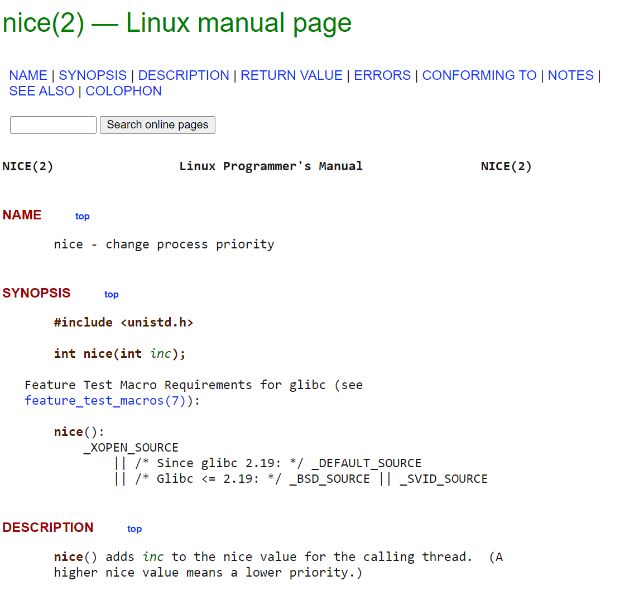 Strict Priority Scheduling
Priority 3
Job 1
Job 3
Job 2
Priority 2
Job 4
Priority 1
Priority 0
Job 5
Job 6
Job 7
Split jobs by priority into n different queues. 

Always process highest-priority queue if not empty. Process each queue round-robin.
Does this lead to starvation?
Priority Inversion
A high–priority thread can become starved by waiting on a low priority thread to release a resource that the high priority thread needs to make progress
Priority 3
Job 3
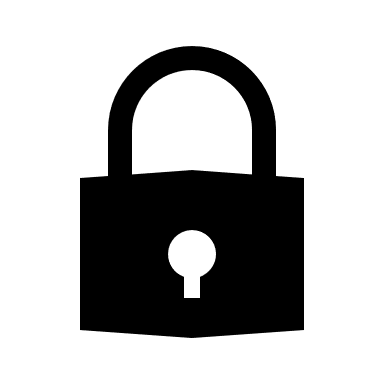 Priority 2
Job 2
Job 1
Priority 1
Acquire()
Priority Inversion
A high–priority thread can become starved by waiting on a low priority thread to release a resource that the high priority thread needs to make progress
Acquire()
Priority 3
Job 3
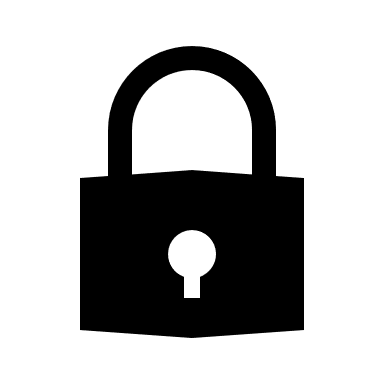 Priority 2
Job 2
Job 1
Priority 1
Acquire()
Priority Inversion
A high–priority thread can become starved by waiting on a low priority thread to release a resource that the high priority thread needs to make progress
BLOCKED ON LOCK
Priority 3
Job 3
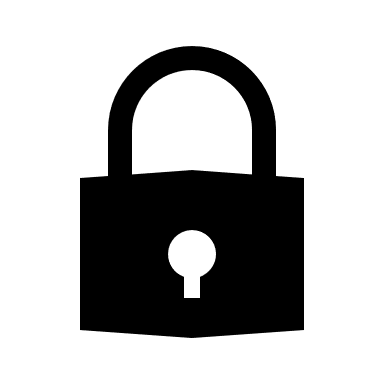 Priority 2
Job 2
Job 1
Priority 1
Acquire()
Schedule Job 2 instead.
Priority Inversion
A high–priority thread can become starved by waiting on a low priority thread to release a resource that the high priority thread needs to make progress
BLOCKED ON LOCK
Priority 3
Job 3
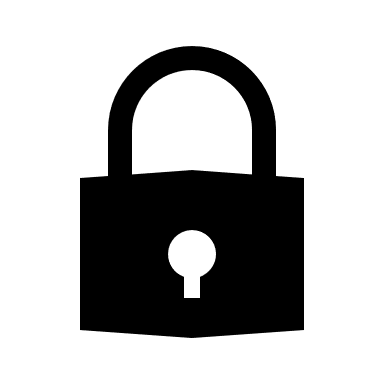 Priority 2
Job 2
Job 1
Priority 1
Acquire()
Keeps scheduling Job 2 over Job 1, Job 3 never runs!
Priority Inversion
Where high priority task is blocked waiting 
on low priority task

Low priority one must run for high priority to make progress

Medium priority task can starve a high priority one
One Solution: Priority Donation/Inheritance
Acquire()
Priority 3
Job 3
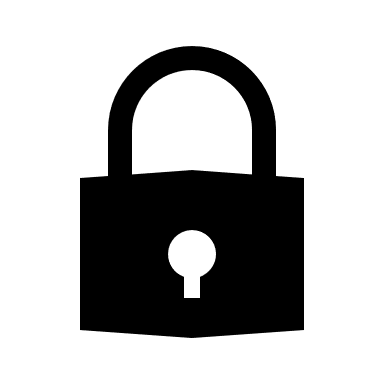 Priority 2
Job 2
Job 1
Priority 1
Job 3 temporarily grants Job 1 its “high priority” to run on its behalf
One Solution: Priority Donation/Inheritance
Blocked on Acquire
Job 3
Job 1
Priority 3
Release()
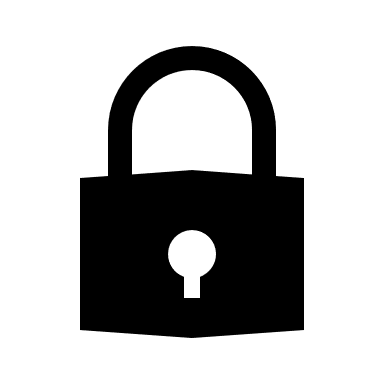 Priority 2
Job 2
Priority 1
Job 3 temporarily grants Job 1 its “high priority” to run on its behalf
Case Study: Martian Pathfinder Rover
July 4, 1997 – Pathfinder lands on Mars
First US Mars landing since Vikings in 1976; first rover

And then…a few days into mission…:
 System would reboot randomly, losing valuable time and progress

Problem? Priority Inversion!
Low priority task grabs mutex trying to communicate with high priority task:
Realtime watchdog detected lack of forward progress and invoked reset to safe state
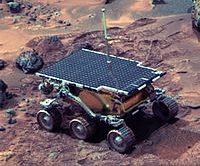 Recall: What we want
1) Minimise average waiting time for IO/interactive tasks
(tasks with short CPU bursts)

2) Miminise average completion time 

3) Maximise throughput 
(includes minimizing context switches)


4) Remain fair/starvation-free
Recall: STCF
Schedule jobs in order of shortest completion time
Requires knowledge of job completion time
Subject to Starvation
Dynamically adapt priorities
Approximate duration of CPU burst; encode it in priorities
Introducing the Multi-level Feedback Queue
Create distinct queues for ready jobs, each
assigned a different priority level. 

All jobs belong to one queue at a time. Jobs can move between queues.

MLFQ uses priorities to decide from which queue it should pick next job. 

Individual queues run RR with increasing time quantas
MLFQ (V 1.0)
Rule 1
If Priority(A) > Priority(B) (different queues)
 A runs (B doesn’t).

Rule 2
If Priority(A) = Priority(B), A & B run in RR.
Key question:
How do you set the priorities?
Vary the priority of a job based on its observed behaviour
Use the history of the job to predict its future behaviour
Learning behaviour
Rule 3
When a job enters the system, it is placed at the highest priority (the topmost queue).

Rule 4a
If a job uses up an entire time slice while running, its priority is reduced (i.e., it moves down one queue).

Rule 4b
If a job gives up the CPU before the time slice is up, it stays at the same priority level.
Learning behaviour
Where do IO-bound/interactive jobs end up?
a) Top Queue b) Bottom Queue
MLQF emulates STCF: short jobs given higher priorities than long jobs.
First assumes all jobs are short. If jobs finish < time quanta, assume IO-bound, otherwise CPU bound
Learning behaviour
P2
Computes for 50 ms.
P1
q= 2 ms
Computes for 1 ms. Uses disk for 10 ms
q= 10 ms
q= 100 ms
Schedule
Learning behaviour
P2
Computes for 50 ms.
P1
P1
q= 2 ms
Computes for 1 ms. Uses disk for 10 ms
q= 10 ms
q= 100 ms
Schedule
Learning behaviour
P2
Computes for 50 ms.
P1
q= 2 ms
Computes for 1 ms. Uses disk for 10 ms
q= 10 ms
q= 100 ms
P1
Schedule
Learning behaviour
P2
Computes for 50 ms.
P1
P1
q= 2 ms
Computes for 1 ms. Uses disk for 10 ms
q= 10 ms
q= 100 ms
P1
Schedule
Learning behaviour
P2
Computes for 50 ms.
P2
P1
P1
q= 2 ms
Computes for 1 ms. Uses disk for 10 ms
q= 10 ms
q= 100 ms
P1
Schedule
Learning behaviour
P2
Computes for 50 ms.
P1
P2
q= 2 ms
Computes for 1 ms. Uses disk for 10 ms
q= 10 ms
q= 100 ms
P1
P1
Schedule
Learning behaviour
P2
Computes for 50 ms.
P1
q= 2 ms
Computes for 1 ms. Uses disk for 10 ms
q= 10 ms
q= 100 ms
P1
P2
P1
P1
Schedule
Learning behaviour
P2
Computes for 50 ms.
P1
q= 2 ms
Computes for 1 ms. Uses disk for 10 ms
P2
q= 10 ms
q= 100 ms
P2
P1
P1
Schedule
Learning behaviour
P2
Computes for 50 ms.
P1
q= 2 ms
Computes for 1 ms. Uses disk for 10 ms
q= 10 ms
q= 100 ms
P2
P1
P1
Schedule
Learning behaviour
P2
Computes for 50 ms.
P1
P1
q= 2 ms
Computes for 1 ms. Uses disk for 10 ms
P2
q= 10 ms
q= 100 ms
P2
P1
P1
Schedule
Learning behaviour
P2
Computes for 50 ms.
P1
q= 2 ms
Computes for 1 ms. Uses disk for 10 ms
P2
q= 10 ms
q= 100 ms
P2
P1
P1
P1
Schedule
Learning behaviour
P2
Computes for 50 ms.
P1
q= 2 ms
Computes for 1 ms. Uses disk for 10 ms
q= 10 ms
q= 100 ms
P2
P1
P2
P1
P1
Schedule
Learning behaviour
P2
Computes for 50 ms.
P1
P1
q= 2 ms
Computes for 1 ms. Uses disk for 10 ms
q= 10 ms
P2
q= 100 ms
P2
P1
P2
P1
P1
Schedule
Are we done?
MLQF can be gamed:  
Intentionally insert IO request just before time quanta to stay on queue. 
The “Othello” strategy

MLQF is subject to starvation:
Systematically prioritise higher-priority queues
Are we done?
Rule 4
Once a job uses up its time allotment at a given levels (regardless
of how many times gave up CPU), reduce priority
MLQF can be gamed:  
Intentionally insert IO request just before time quanta to stay on queue. 
The “Othello” strategy



MLQF is subject to starvation:
Systematically prioritise higher-priority queues
Rule 5
After some time period S, move all jobs in system
to the topmost queue.
MLFQ
Rule 1
If Priority(A) > Priority(B), A runs (B doesn’t).
Rule 2 
If Priority(A) = Priority(B), A & B run RR using quantum of queue.
Rule 3 
A new job is placed in the topmost queue.
Rule 4
Once a job uses up its time allotment at a given level (regardless of how many times it has given up the CPU), its priority is reduced.
Rule 5 
After some time period S, move all the jobs in the system to the topmost queue.
Many many different variants of MLQF
Change how prevent starvation

Change constants

Change scheduling policies within each queue


Most modern schedulers are variants of MLQF queues
History of Schedulers in Linux
O(n) scheduler
Linux 2.4 to Linux 2.6

O(1) scheduler
Linux 2.6 to 2.6.22

CFS scheduler
Linux 2.6.23 onwards
Case Study: Linux O(n) Scheduler
At every context switch:
Scan full list of processes in the ready queue
Compute relevant priorities
Select the best process to run

Scalability issues:
Context switch cost increases as number of processes increase
Single queue even in multicore systems
Case Study: Linux O(1) Scheduler
Kernel/Realtime Tasks
User Tasks
0
100
139
Next process to run is chosen in constant time

Priority-based scheduler with 140 different priorities

Real-time/kernel tasks assigned priorities 0 to 99 (0 is highest priority)

User tasks (interactive/batch) assigned priorities 100 to 139 (100 is highest priority)
Case Study: O(1) Scheduler – User tasks
Per priority-level, each CPU has two ready queues

An active queue, for processes which have not used up their time quanta

An expired queue, for processes who have

Timeslices/priorities/interactivity credits all computed when jobs finishes timeslice

Timeslice depends on priority
User tasks – Priority Adjustment
User-task priority adjusted ±5 based on heuristics
p->sleep_avg = sleep_time – run_time
Higher sleep_avg  more I/O bound the task, more reward (and vice versa)

Interactive Credit
Earned when a task sleeps for a “long” time
Spend when a task runs for a “long” time
IC is used to provide hysteresis to avoid changing interactivity for temporary changes in behavior

However, “interactive tasks” get special dispensation
To try to maintain interactivity
Placed back into active queue, unless some other task has been starved for too long…
O(1) Scheduler – Real tasks
Real-Time Tasks always preempt non-RT tasks

No dynamic adjustment of priorities

Scheduling schemes:
SCHED_FIFO: preempts other tasks, no timeslice limit
SCHED_RR: preempts normal tasks, RR scheduling amongst tasks of same priority
An aside: Real-Time Scheduling
Goal
Predictability of Performance!


We need to predict with confidence worst case response times for systems!


Real-time is about enforcing predictability,
 and does not equal fast computing.